Правильное питание для дошкольников
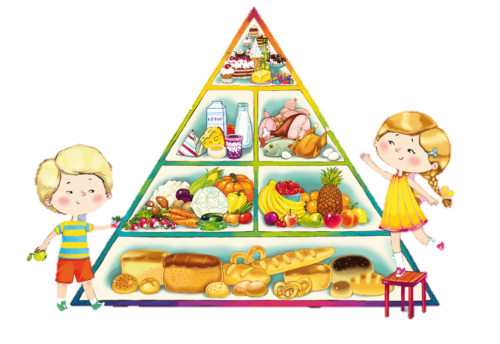 Из чего состоит наша пища?
Белки: 
Основной строительный материал для организма. Обеспечивают рост, иммунитет, сокращение мышц.
Углеводы:
Основной источник энергии, играют важную роль в обеспечении иммунитета.
Жиры:
Входят в состав всех клеток, являются запасным источником энергии, снабжают витаминами A и D.
Витамины и минеральные вещества участвуют в регулировании практически всех физиологических и метаболических процессов в организме и обязательно должны поступать с пищей. Источником этих веществ служат разные продукты — овощи, фрукты, мясо, молоко, крупы и многие другие.
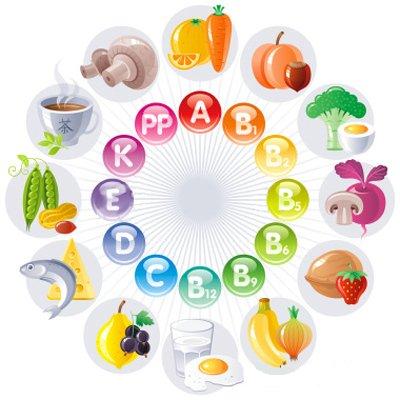 Продукты из злаков
Вода и напитки
Овощи и фрукты
Обязательные продукты в рационе ребёнка
Молоко и молочные продукты
Растительные масла и жиры
Мясо, птица и рыба
Вода и напитки
Младшему дошкольнику 5—7 лет нужно приблизительно 1,5 л жидкости.Её источником являются не только вода и напитки, но и пища, которую ребёнок съедает. Очень полезны для ребёнка соки, на 100% приготовленные из фруктов или овощей. Однако использовать их стоит умеренно (не более двух стаканов в день из-за большого содержания глюкозы и фруктозы). Газированные напитки стоит давать детям редко. Они содержат много сахара, углекислот, консервантов, имеющие аллергическую реакцию в организме ребёнка.
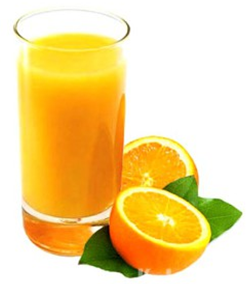 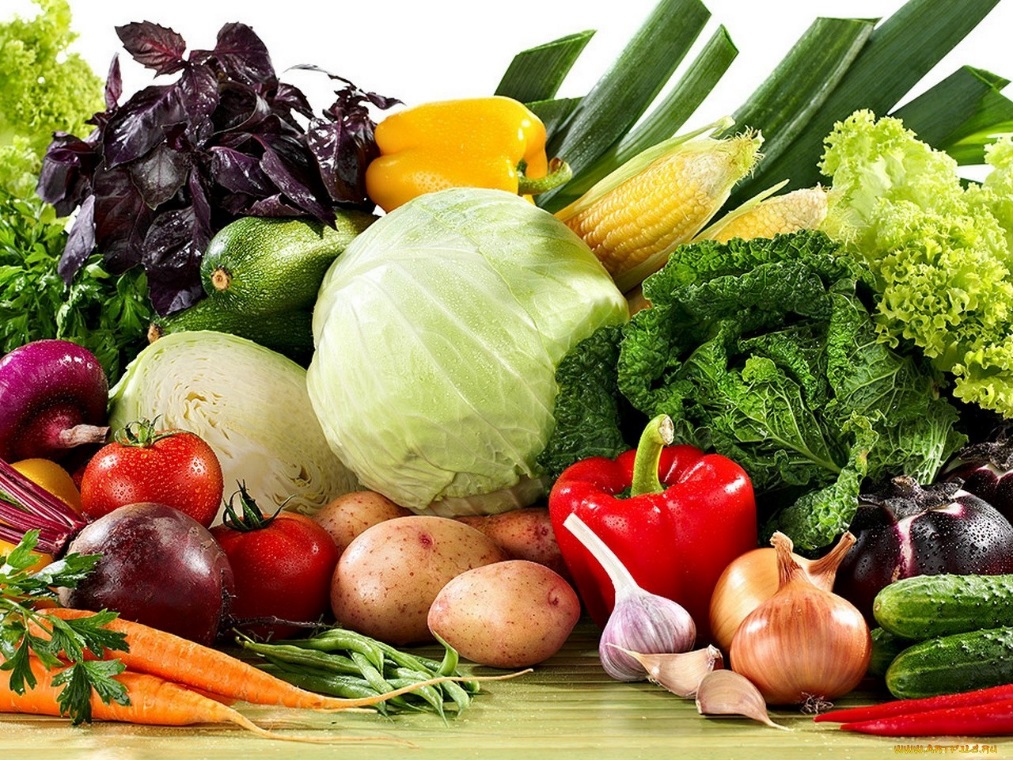 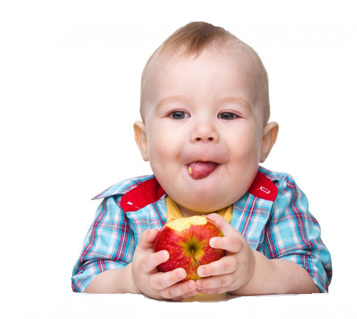 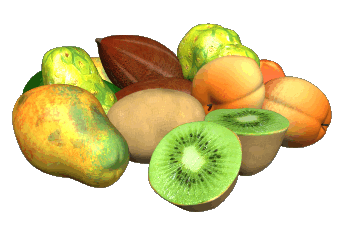 Овощи и фрукты
Растительная пища обеспечивает наш организм витаминам, пищевыми волокнами, стимулирующие работу кишечника, нормализирующие обмен веществ, а также абсорбируют и выводят токсины.                                                                                  Следует есть разные овощи и фрукты, содержащие различные витамины и минеральные вещества.
Продукты из злаков
Являются источниками углеводов, белка, минеральных веществ и витаминов. Эти продукты производят из неповреждённого зерна – молотого, раздробленного или превращённого в хлопья, содержащего все основные составляющие: эндосперм, зародыш и отруби – в природной пропорции.                                                                                                     В цельных злаках больше витаминов, минеральных веществ и пищевых волокон, чем в рафинированной муке или очищенном зерне.
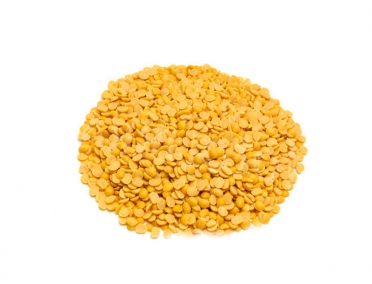 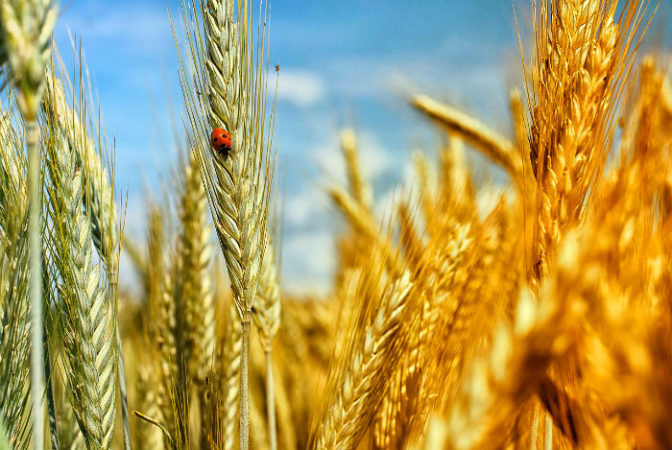 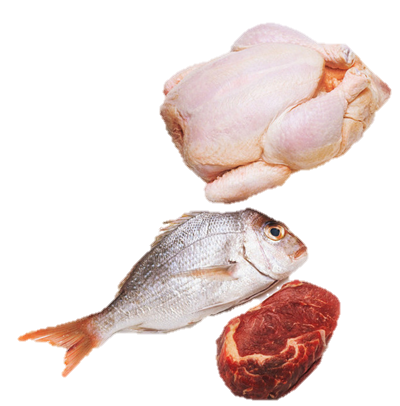 Мясо, птица и рыба
Мясо, птица, рыба — источник белка, железа, цинка. В рыбе содержится витамин D, жирные кислоты, йод. Всё это играет важную роль в детском организме. Из мяса рекомендуется: нежирная говядина, телятина, курица, индейка.
Молоко и молочные продукты
Молоко это наиболее ценный продукт детского питания, являясь не только источником белка и жира, но и легкоусвояемого кальция, необходимого для формирования костной ткани. В молоке содержится витамин В2, обеспечивающий нормальное зрение и участвующий в процессе кроветворения. Организм некоторых детей (в разных регионах страны от 20-80%) не может усваивать молоко. Заменой молоку могут стать йогурт, кефир.
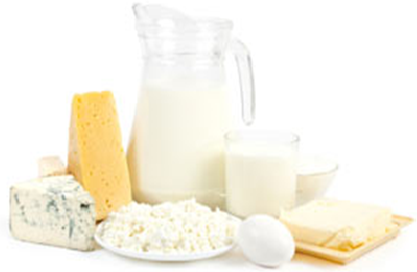 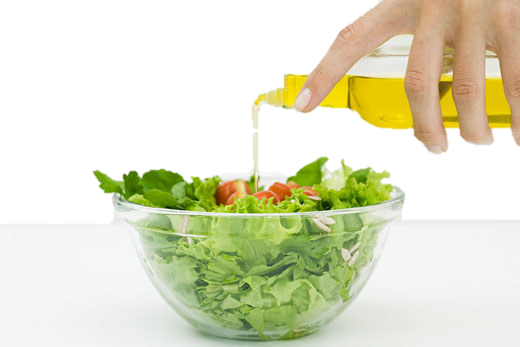 Растительные масла и жиры
Растительное масло используют для заправки салатов и обжарки, сливочное – для приготовления бутербродов и заправки блюд (например, каши).
5 правил правильного питания1. Питание ребёнка должно быть регулярным 2. Питание ребёнка должно быть разнообразным3. Питание ребёнка должно соответствовать его ежедневным тратам энергии4. Не бывает плохих продуктов – бывают неправильные порции и пропорции5. Питание должно доставлять удовольствие.
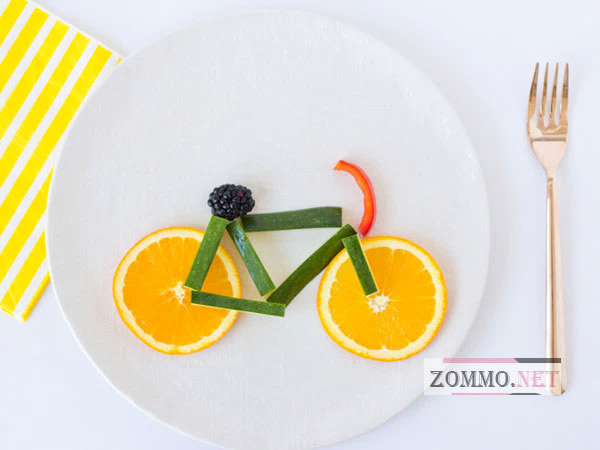 Меню для дошкольника
Нужно стремиться к тому, чтобы питание вне ДОУ дополняло рацион, получаемый в детском саду
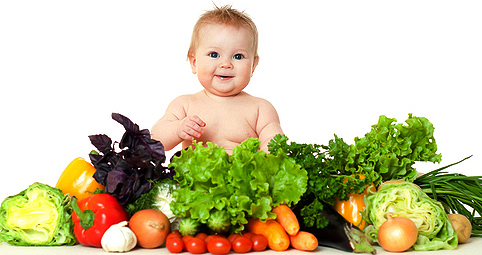 Пусть ваша еда станет лекарством, а не лекарства едой!
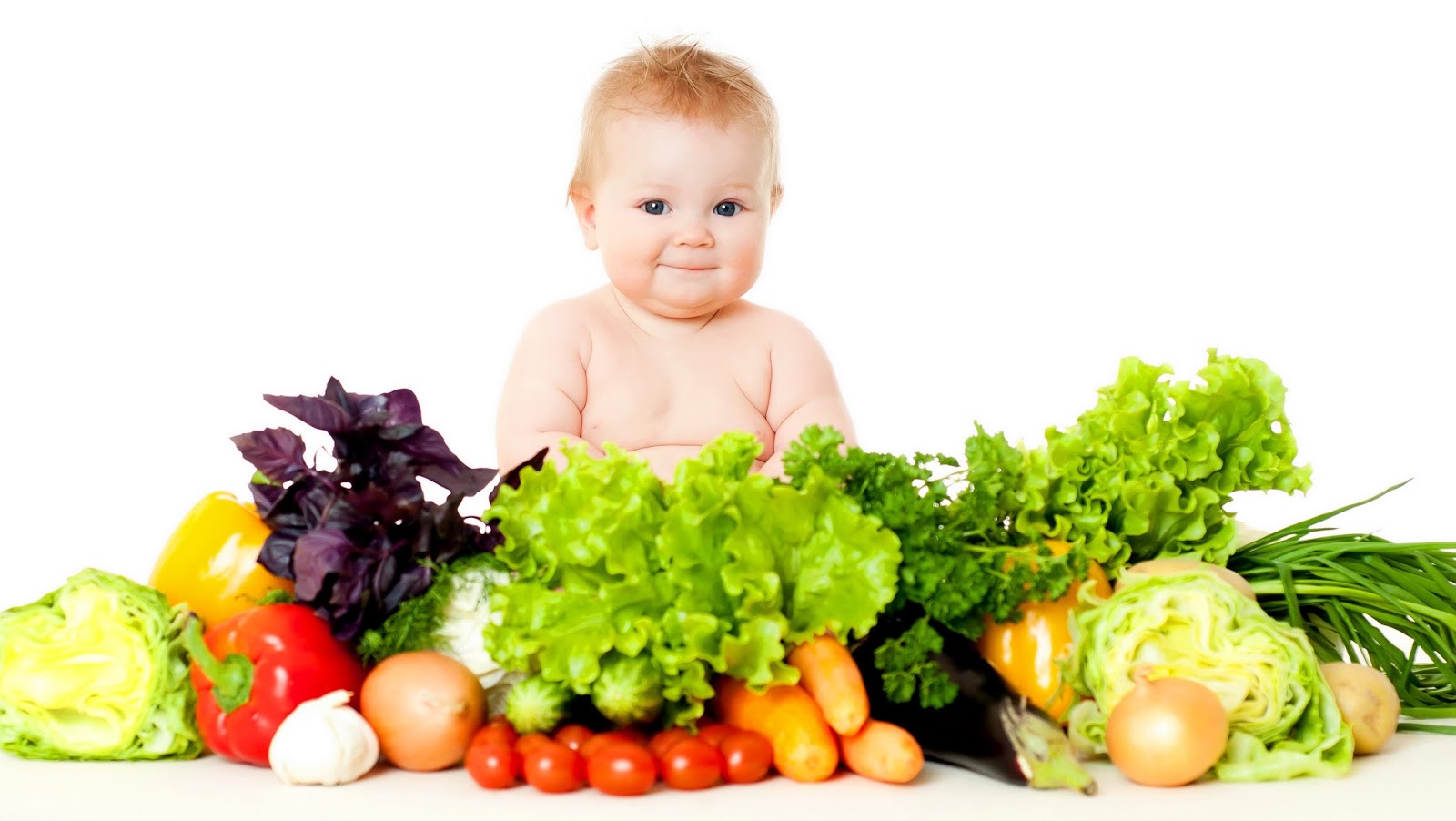